研究動機
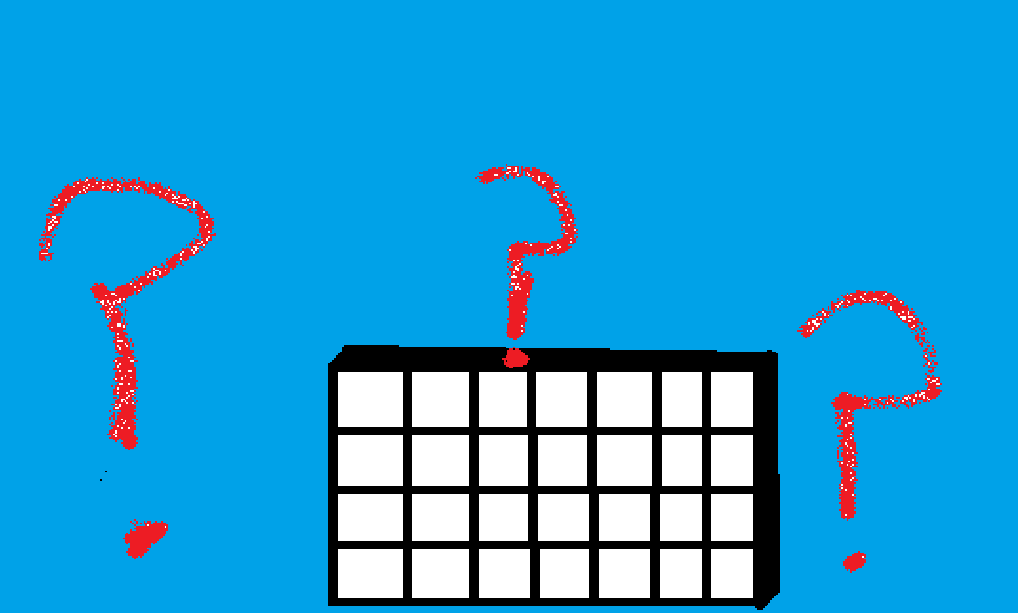